pyörrevirrat
Demo?
Metallilevy ja sauvamagneetti
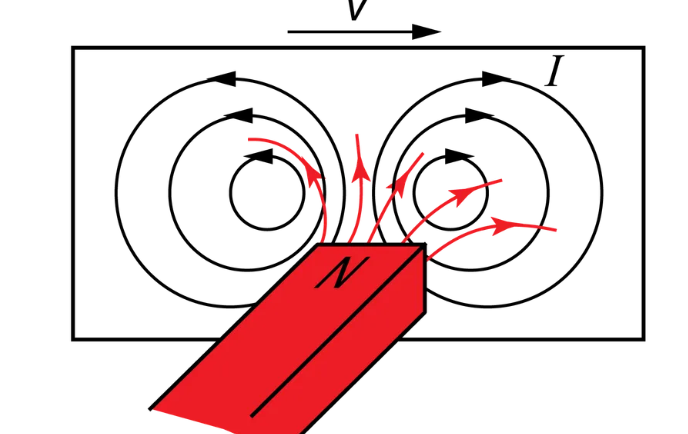 Kun metallilevy heiluu sauvamagneetinkentässä, siihen kohdistuu muuttuvamagneettivuo
Muuttuva magneettivuo indusoi jännit-teen ja siten sähkövirran
Sähkövirta saa levyn hidastumaan
Levyn liike-energiaa muuttuu lämpö-energiaksi
Video 2.
Pyörrevirtoja syntyy, myös kun magneetti liikkuu metalliputken sisällä
Magneetti siis putoaa metalliputken läpi hitaammin kuin muoviputken
Pyörrevirtojen hyödyntäminen
Induktioliedessä hyödynnetään kuumennusvaikutusta
Turvatarkastukset ja metallinpaljastimet
Junien jarrut
hyödynnyksiä
Liikennevalot
Etäisyyden mittaus
Eheyden ja laadun tutkiminen
induktioliesi
metallinpaljastin
9-2, 9-6, 9-7, 9-11, 9-14